ТЕМА:/Т9/ ВВЕДЕНИЕ В ЭЛЕКТРОДИНАМИКУ 
И ЭЛЕКТРОСТАТИКУ.
ЦЕЛИ: Изучить понятия «эл. заряд», «электризация» и «типы взаимодействий»; повторить строение атома,; «закон сохранения заряда».
ЗАДАЧИ: СОЗДАТЬ УСЛОВИЯ ДЛЯ ИЗУЧЕНИЯ ПОНЯТИЙ, ПОВТОРЕНИЯ СТРОЕНИЯ АТОМА И ОПЫТА ИОФФЕ- МИЛЛИКЕНА И ЗАКОНА СОХРАНЕНИЯ ЗАРЯДА.  
ТИП УРОКА:
ВИД УРОКА:
ДЕМОНСТРАЦИИ:
1. Электризация трением и через влияние.
2. Притяжение заряженных тел, нейтральных частиц.
ХОД УРОКА:
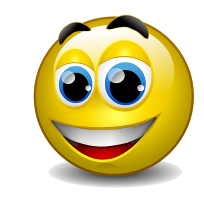 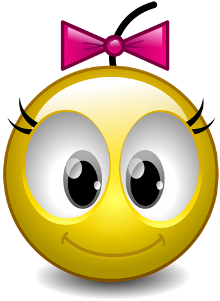 Домашнее задание.
Тема №9 §§ 83-86, 
КР2поДЗ
гр1 592 611 612 573* 574                        
                             ТЖГ
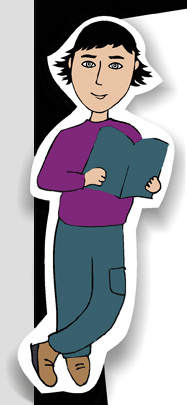 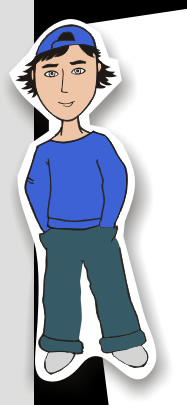 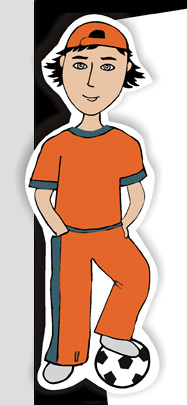 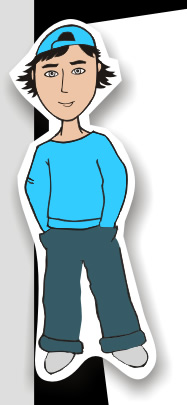 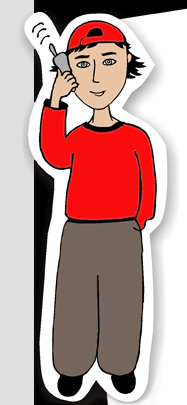 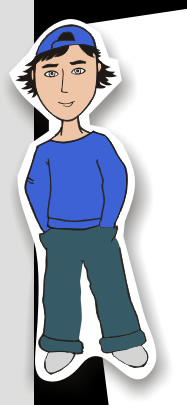 Тема №9
Что означает слово «электрон» ?
« Одноименные заряды отталкиваются, а разноименные притягиваются . Почему же нейтральные частички притягиваются к заряду?»
Как зарядить тело не касаясь его зарядом ?
Физика 10
Тема №9
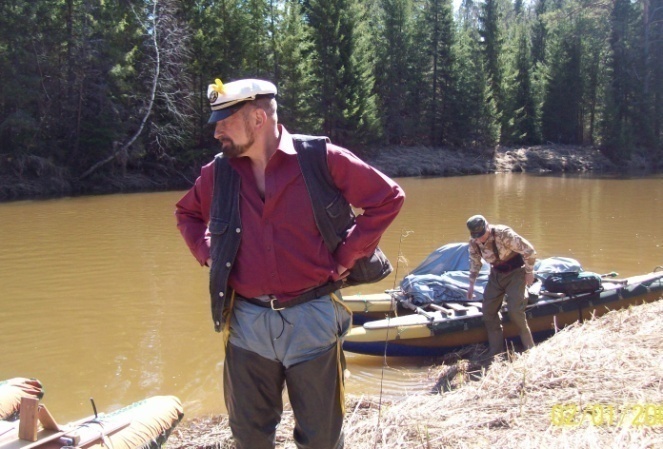 электрический
заряд
З-н  сохранения
заряда
Рабочая Ф от ф,  стр. 21
ТИПЫ взаимодействий /сил
гравитационное – космические…
 m1m2
= 6,67 10-11
FТЯГ =
R2
Сильное-в ядре атома/протоны и нейтроны
Слабое  -
Электромагнитное
- эл. нагреватели
Д
атом  галактики
- эл. двигатель
- Кулон, Ампер, Максвелл,
- радио ( теле…)
Фарадей, Герц, Попов
- кино
Вв в эст
"ЭЛЕКТРОН " –
янтарь =
притягивающий  мелкие…
Q
q
ЭЛЕКТРИЧЕСКИЙ  ЗАРЯД

разделение               
через влияние
 нагревание
освещение                                 
- передать
стекло о бумагу…
эбонит  о шерсть
расческа…
рубашка…
одноименные
разноименные



электрометр
Взаимод) 1мин
недостаток
Ион
недостаток
ЗАРЯД
избыток
e
e
e
e
избыток
Ион
эл.  заряд – это мера…
заряд
не
стереть
отделить
У азота 7N15     электронов - …..
                                     протонов - ...
                                     нейтронов - …
7
7
8
у калия 9K19 протонов - ...
                                  электронов - …..
                            нейтронов - …
9
9
10
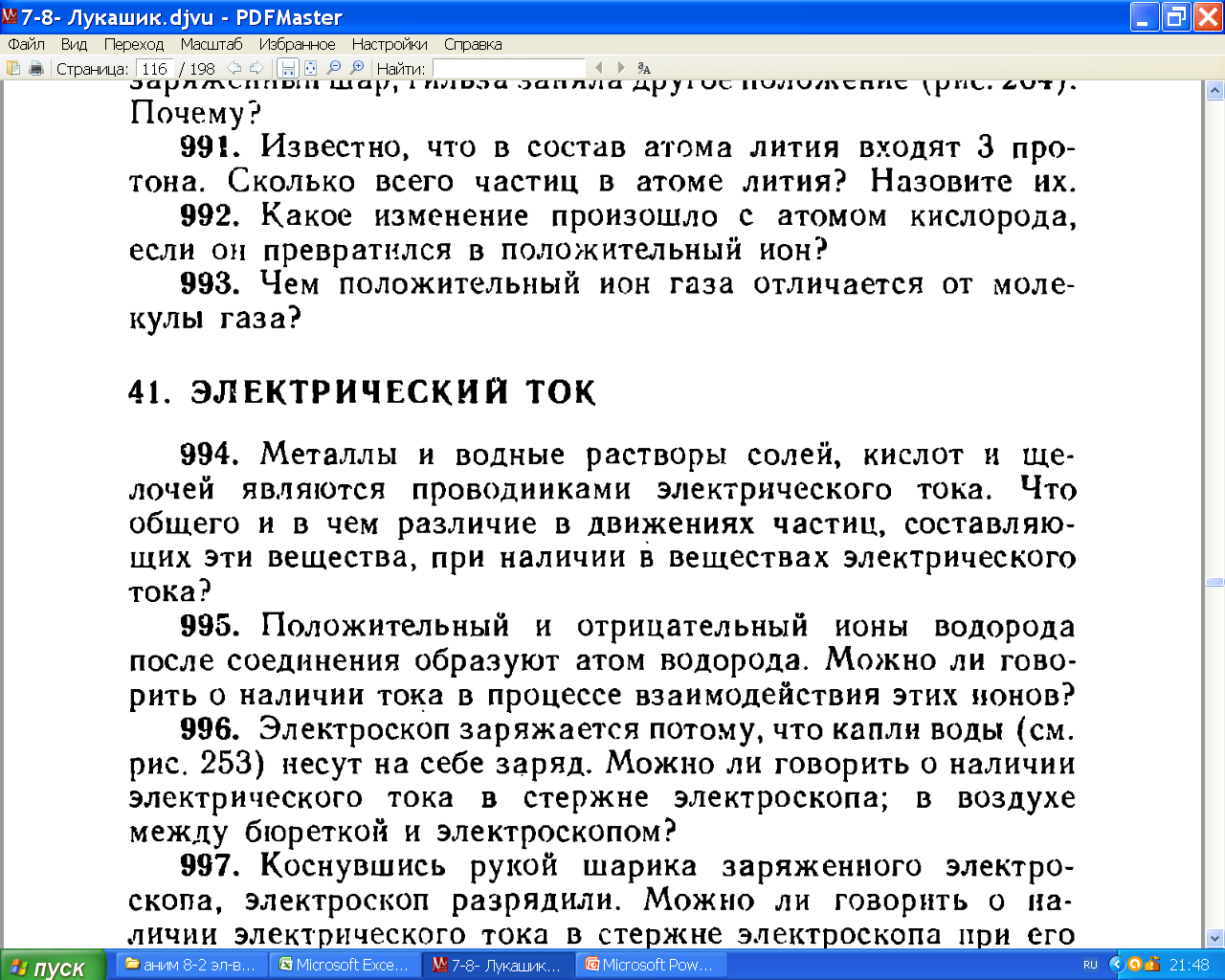 №25
Li 3/7
Электронов 3//-3
Протонов +3
Нейтронов 4
сколько  ушло
столько   пришло
=
эбониту
с шерсти
новых не возникает !!!
в замкнутой системе
 q = const
ЗСЗ
з-н  сохранения
-6,5Кл
-6,5Кл
-15Кл
2Кл
-15Кл + 2 Кл = - 13Кл
рождаются парами…
9-1.  Слово «электрон» означает  

9-2. « Одноименные заряды отталкиваются, а разноименные притягиваются.  Почему же нейтральные частички притягиваются к заряду?»
притягивает мелкие..
стенка
9-2, стр.21
бумажка
Электрическое
 поле
 палочки
Электрическое
 поле
 шарика
+++++++++
облако
Электрическое
 поле
 облака
земля
9-2, стр.21
9-3. Чтобы  зарядить тело,  не касаясь его другим  зарядом надо.

Электрическое
 поле
 палочки
9-3, стр.21
9-4. Сколько электронов содержится в капле воды массой 0,03г?
mNA
N
m
0,03г·6,02·1023
3г·6,02·1021
18г/моль
M
M
18г/моль
NA
1. В одной молекуле Н2О 10 электронов (см. ТМ)
2. Количество молекул в  0,03г воды  (см.т№1)
N =
 =
=
,тогда
=
=
N =
1021
3. Тогда количество электронов
1022
9-4, стр.21///ПРЗ1,стр.251
9-4, стр.21///ПРЗ1,стр.305
9-4, стр.21///ПРЗ1,стр.251
7-2.Гильза между электроскопами
q2
q1
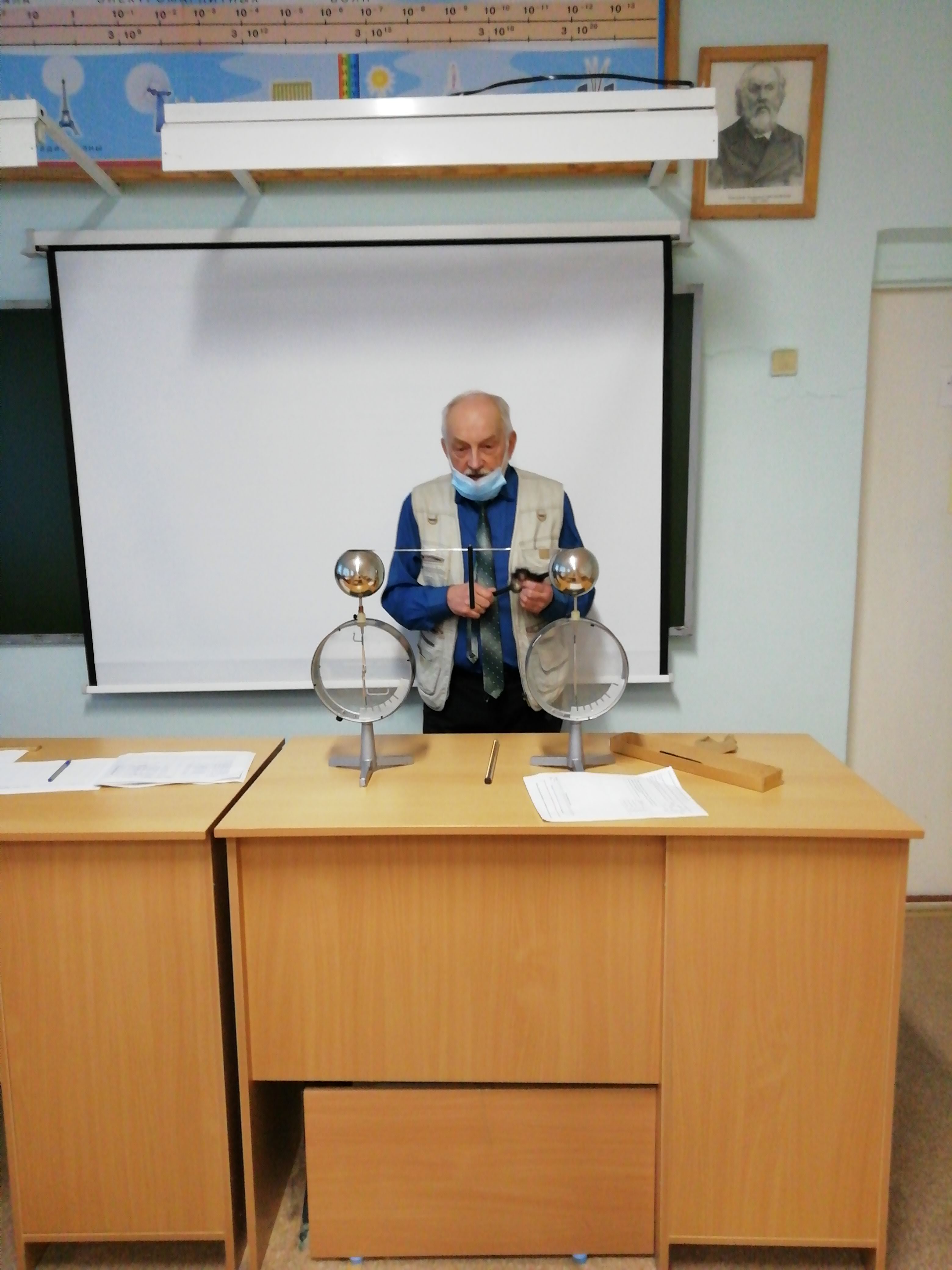 7-3.Электризация через влияние
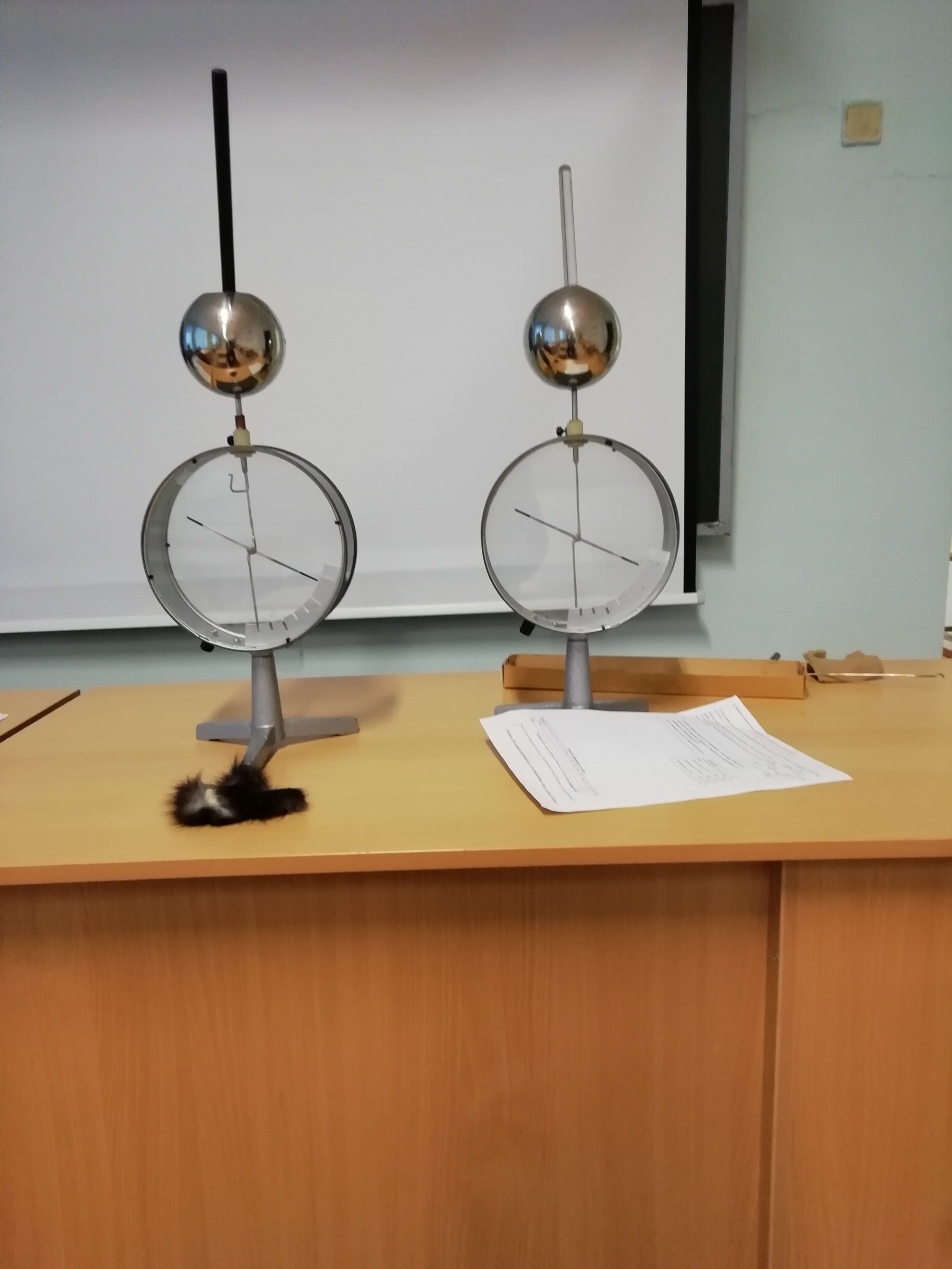 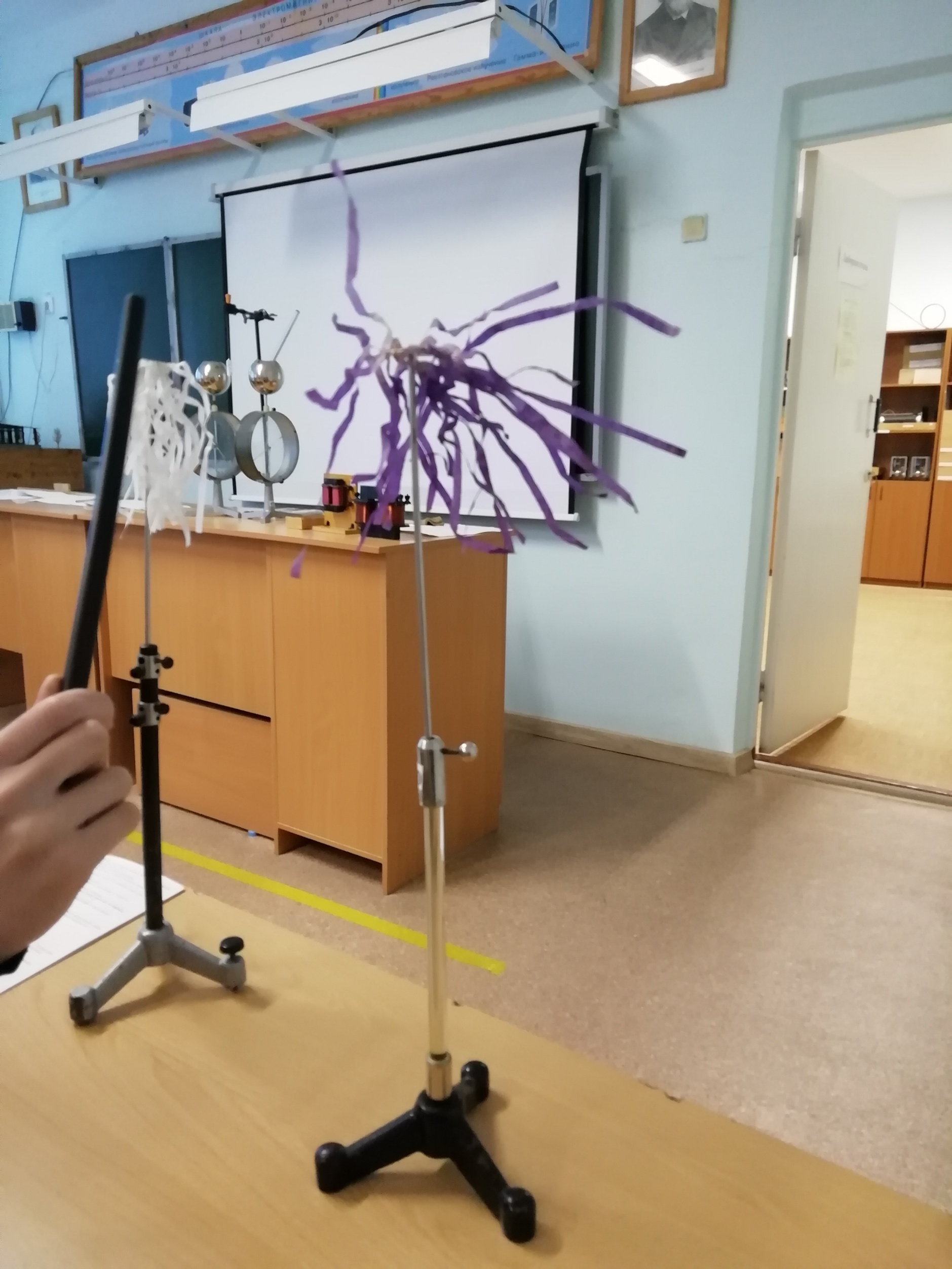 т9.Типы взаимодействия:     1.гравитационное             2.электромагнитное      3.ядерное,   4. Слабое.
 Электрический заряд- это мера электромагнитного взаимодействия
9. Одноимённые заряды отталкиваются,
9.  разноимённые заряды притягиваются.
9. Избыток электронов на теле создаёт отрицательный заряд, а    недостаток электронов  создаёт  заряд.
9. Проводники – вещества, проводящие   электрический заряд.     
      (Есть свободные заряженные    частицы.)
9. Диэлектрики (изоляторы)- вещества не проводящие         
    электрический заряд.(Нет свободных заряженных    частиц.)
9. Атом состоит из маленького положительно заряженного ядрышка и электронов, вращающихся вокруг ядра.  
   Количество электронов равно заряду ядра, поэтому атом нейтрален.
   Отрицательный заряд создаётся избытком электронов.
   Положительный заряд создаётся недостатком электронов.
9. Закон сохранения заряда: в замкнутой  системе алгебраическая сумма зарядов не изменяется.
т9. Типы взаимодействия:1.. . . . . . . . . . . . . . . 
 2. . . . . . . . . . . . . . .. .      3. . . . . . . . . . . . . ,     4. . . . . . . . . . . . . .. . 
Электрический заряд- это мера  . . . . . . . . . . . . . . . . . . . . . . . . . . . 
Одноимённые заряды  . . . . . . . . . . . .. . . . . . . 
 разноимённые заряды . . . . . . . . . . . . . . . . . . . 
Избыток электронов на теле создаёт . . . . . . . . . . . . . . .  заряд, 
а недостаток электронов определит . . . . . . . . . . . . . . . . . .заряд.
Проводники – вещества, . . . . . . .. .  электрический заряд. 
(Есть свободные . . . . . . . . . . . . . . . . . . . ..)
Диэлектрики (изоляторы)- вещества  . . . . . .. . . . . . . . . .. . . . 
(Нет свободных  . . . . . .. . . . .. . . . .. . . . . . . . . . . . .. . . . . . .. . . . ..)
Атом состоит из маленького положительно . . . . . . . . . . . . . . . . .  . . . . . . . . . . . . .. . . . . . . . .. . . . . . . . . . . . . . . . . . . . . . . . .. . . . . . . . .
Количество электронов . . . . . . . . . . .  . . . . . . . . . . поэтому атом нейтрален.
Отрицательный заряд создаётся . . . . . . . . . . . . . . . . электронов.
Положительный заряд создаётся. . . . . . . . . . . . . . . . электронов.
       Закон сохранения заряда: в замкнутой системе 
. . . . . .. . . . . . . . . . . . . . . . . . . . . . . . . . . . . . . . . . . . . . . .
. . . . .. . . . . . . . . . . . . . . . . . . . . . . . . . . . . . . . . . . . . . . . .
Викторина «Игры с электроскопом»
Электроскоп электризуется если по нему провести нейтральной эбонитовой палочкой. Почему?
Подношу  заряженную эбонитовую палочку к электроскопу. Каков заряд электроскопа?
Заряжаю электроскоп через влияние (электрическая индукция) Что произошло?
Заряжаю два, соединенные между собой электроскопа заряженной полочкой через влияние. Объясните.
Объясните колебания гильзочки между двумя заряженными телами (электроскопами). 
Почему после графитования порох перестает прилипать к рукам?
Сплошной и полый заряженные шарики одинакового диаметра приводят в соприкосновение. У которого шарика заряд больше?
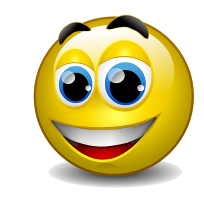 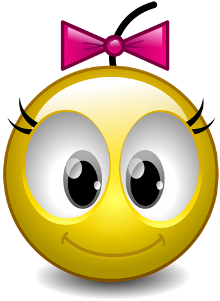 Домашнее задание.
Тема №9 §§ 83-86, 
КР2поДЗ
гр1 592 611 612 573* 574                        
                             ТЖГ
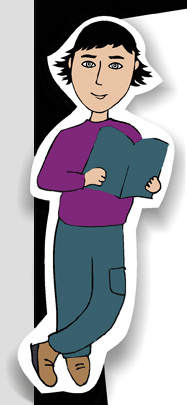 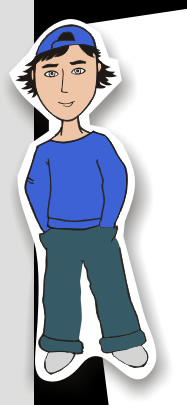 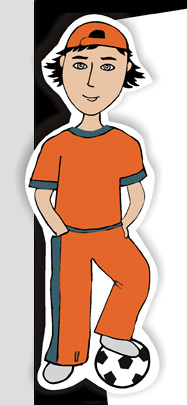 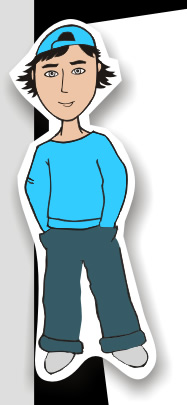 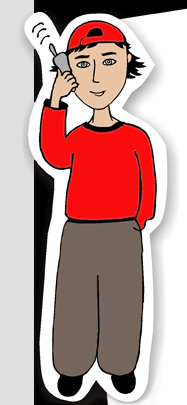 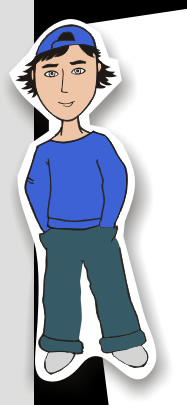 Что означает слово «электрон» ?
« Одноименные заряды отталкиваются, а разноименные притягиваются . Почему же нейтральные частички притягиваются к заряду?»
Как зарядить тело не касаясь его зарядом ?
ДИЭЛЕКТРИКИ
ПРОВОДНИКИ
рукой..
эбонит…
стекло…
резина…   
янтарь !
трением…
Ме
почва…
растворы..
разряжаются
есть  свободные….   
ПРОВОДНИКИ
Нет  …  …                
ИЗОЛЯТОРЫ
8 класс
8 класс
ЭЛЕКТРИЧЕСКОЕ    ПОЛЕ
материя
Милликен
пополам…
еще…
еще…
еще!!!
qMIN  =  e
1,6  10-19 Кл
электрон !!!
опыт Резерфорда
экран
1.золото  0,001 мм
одна  из  2000  отразилась
атом  пуст…
ядро  большой  массы, но…
qЯДРА  = Ne 
qАТОМА= 0
электроны
1см    –   1км
ядро
АТОМ
нейтрон
протоны
8 класс
Урок - 2 (эл.ст.) №31          раздел (III)
ТЕМА: /ЗТ9/ ЭЛЕКТРИЧЕСКИЙ ЗАРЯД. ЗАКОН ЭЛЕКТРИЧЕСКОГО ЗАРЯДА.
ЦЕЛИ: Закрепить знания по теме №9. 
ЗАДАЧИ:  СОЗДАТЬ УСЛОВИЯ ДЛЯ ЗАКРЕПЛЕНИЯ ЗНАНИЙ ПО ТЕМЕ 9.
ТИП УРОКА:
ВИД УРОКА:
ДЕМОНСТРАЦИИ:
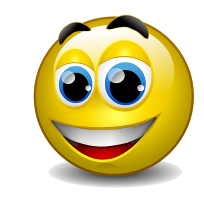 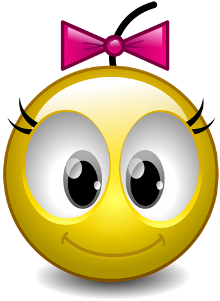 Пэл=   γm1·m2
          R
Хочешь уважать себя, не жалей!!
Домашнее задание.
Тема №9 §§ 83-86, 

гр1 592 611 612 573* 574                        
                             ТЖГ
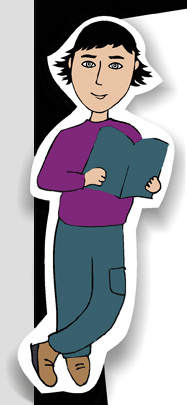 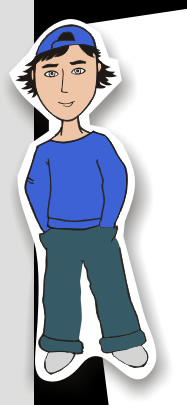 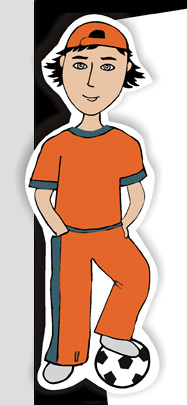 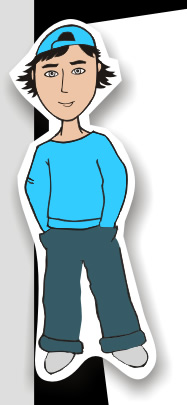 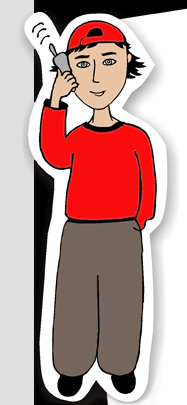 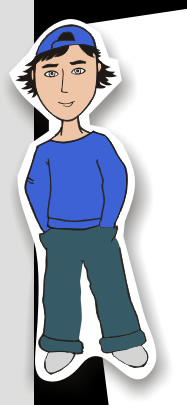 Раскрасить ОК, припоминая урок.       – 5мин
«Разбивка»  учебника                             - 15 мин
Рассказать тему, используя  «разбтвку» -8мин
4.   Рассказать тему  кому-то                       - 10мин
5.   Припоминая рассказ восстановить  ОК.- 5м